Ceasuri de perete deosebite 
Tic Tac !!
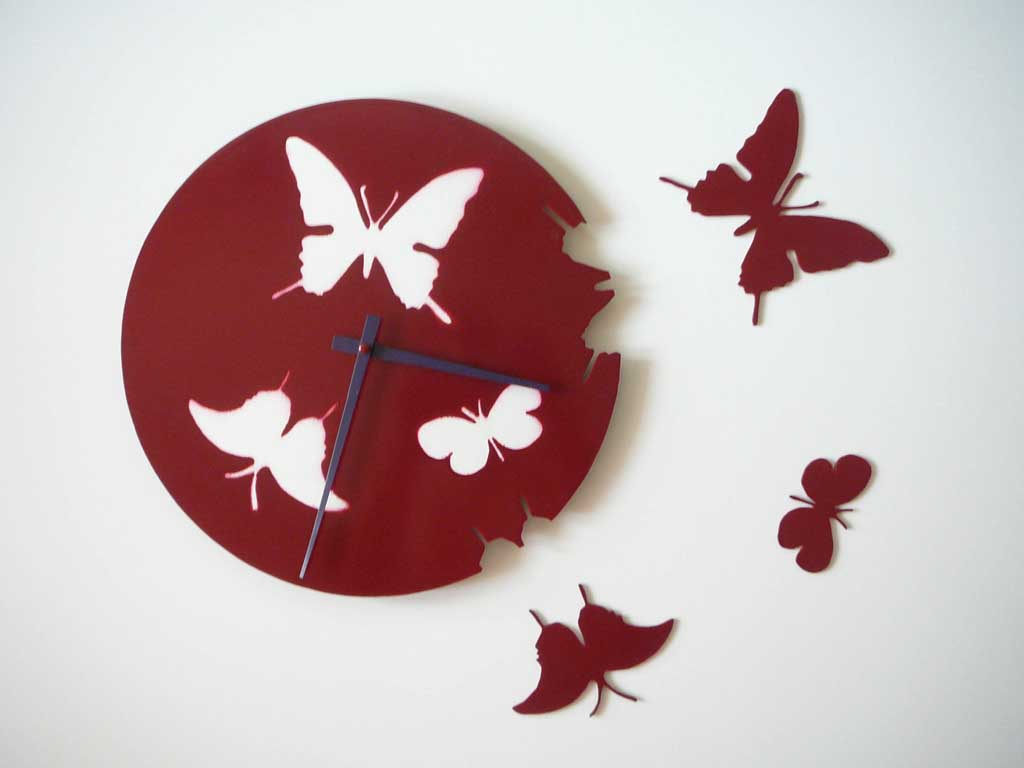 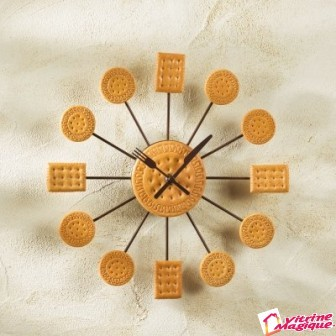 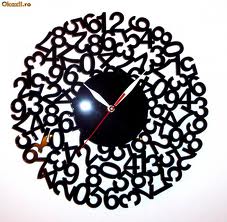 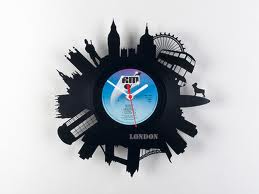 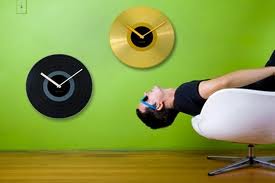 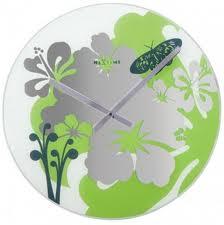 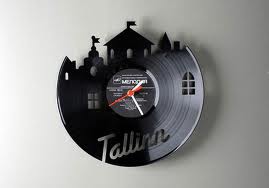 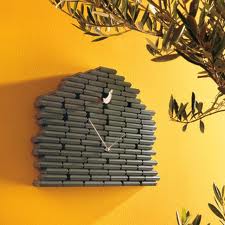 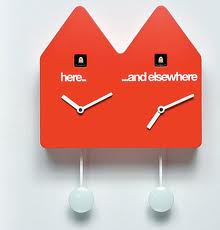 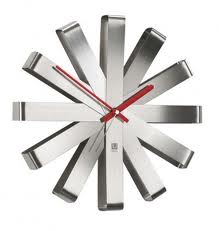 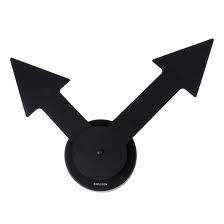 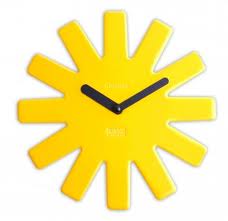 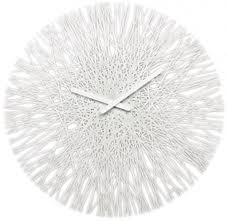 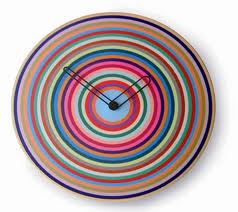 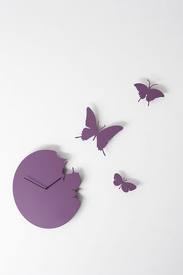 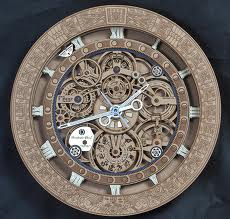 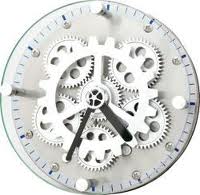 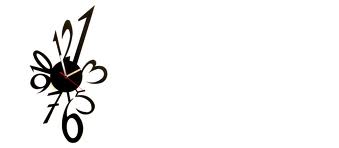 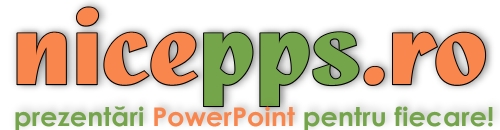